Bubble Chamber
Installation and 
Beam Test Schedule
https://wiki.jlab.org/ciswiki/index.php/Bubble_Chamber
3/25/2014
Beam Test Schedule

Summer 2014 SAD:
Fast Valve after ¼ Cryounit
New MBV0L02 Dipole Magnet
Install Bubble Chamber for Test Run

Safety
Schedule
1st Opportunity
in October
2nd Opportunity
in January
3rd Opportunity
in Summer
For helium processing of Cryo-modules
3
Fast Valve after ¼ Cryounit:
Heckman: ordered fast valve
Kortze: to order controller electronics, complete installation
Install Group: to move DP station after cryounit to make room for valve
Survey/Alignment: to check DP station
MPS: to integrate fast valve in FSD
Trigger gauge to be installed in 5D line
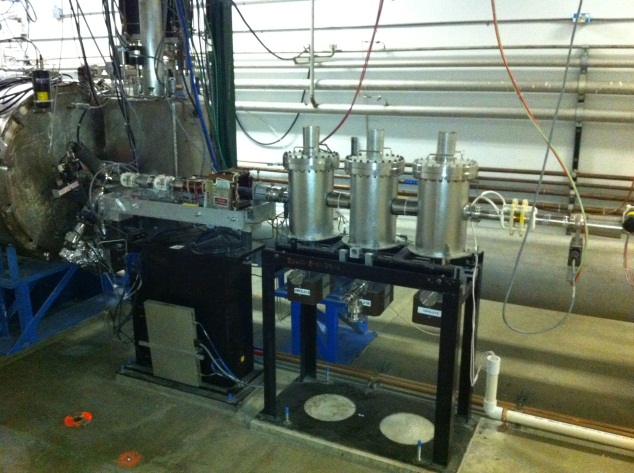 New Fast Valve to protect from vacuum failure in front of ¼ Cryo-unit
New MBV0L02 Dipole Magnet
Benesch/ME: to complete design, find vendor, get quotes, place order
Suleiman: to order Hall Probe system
Controls: Hall Probe communication
Magnet mapping 
Survey/Alignment 
Power Supply: 10 A Trim Card
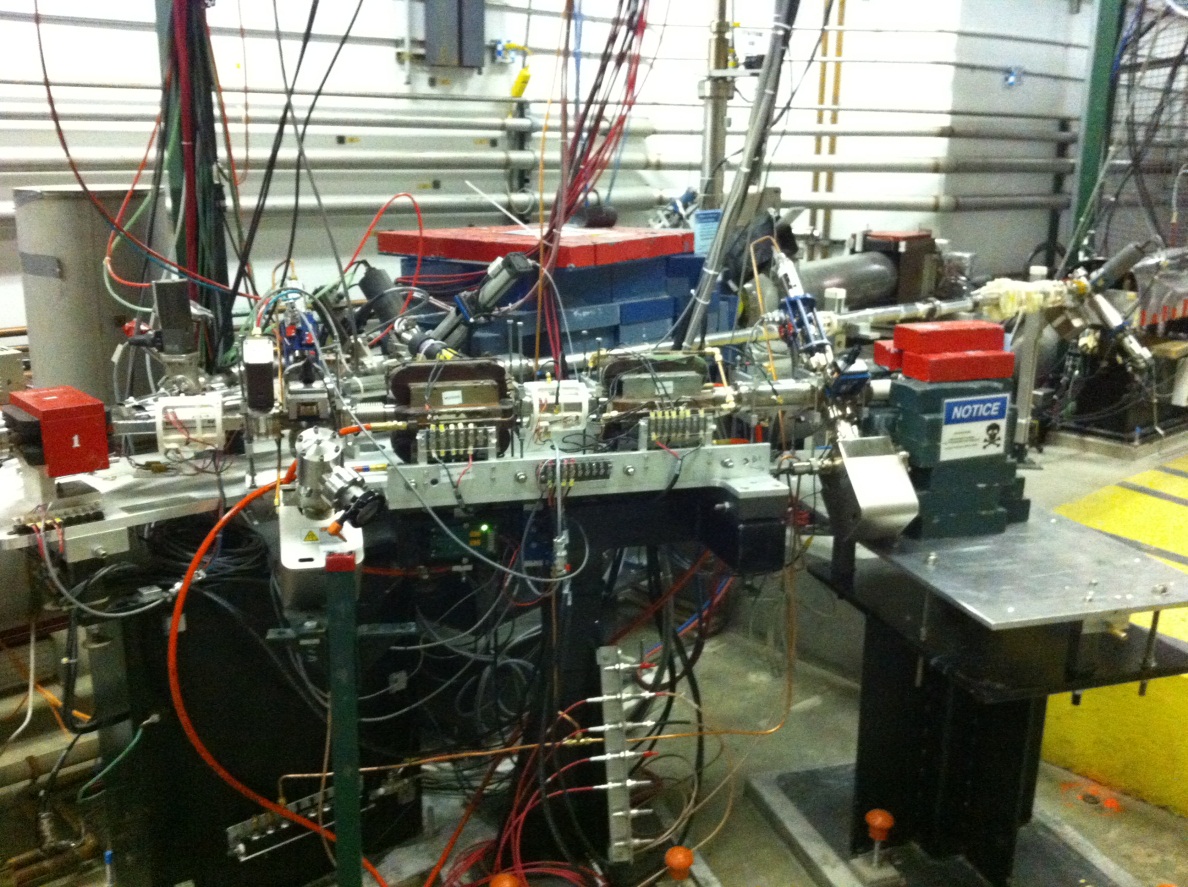 5 MeV Dipole
Install Bubble Chamber for Test Run
Suleiman/ME: to complete design modifications for 5D line and bubble footprint
EGG: to do vacuum work
Install Group: to crane bubble chamber and hardware to tunnel
Survey/Alignment: to set points for bubble chamber, support alignment
Facilities: to provide power to Bubble Chamber Chiller
EGG: to include “No Beam” signal from Bubble chamber in laser Shutter
Suleiman/ME: design cupper for Flange radiator/dump
ME: Thermal analysis of Flange radiator/dump
Suleiman/ME: design and build Photon Collimator and Photon Dump
New beamline Components: (1) Corrector (2) Superharps

Need to have an installation plan, pre-review by late April
BCM
2D
Spectrometer
Mott Polarimeter
5 MeV
Dipole
5D Spectrometer
Bubble
Chamber
location
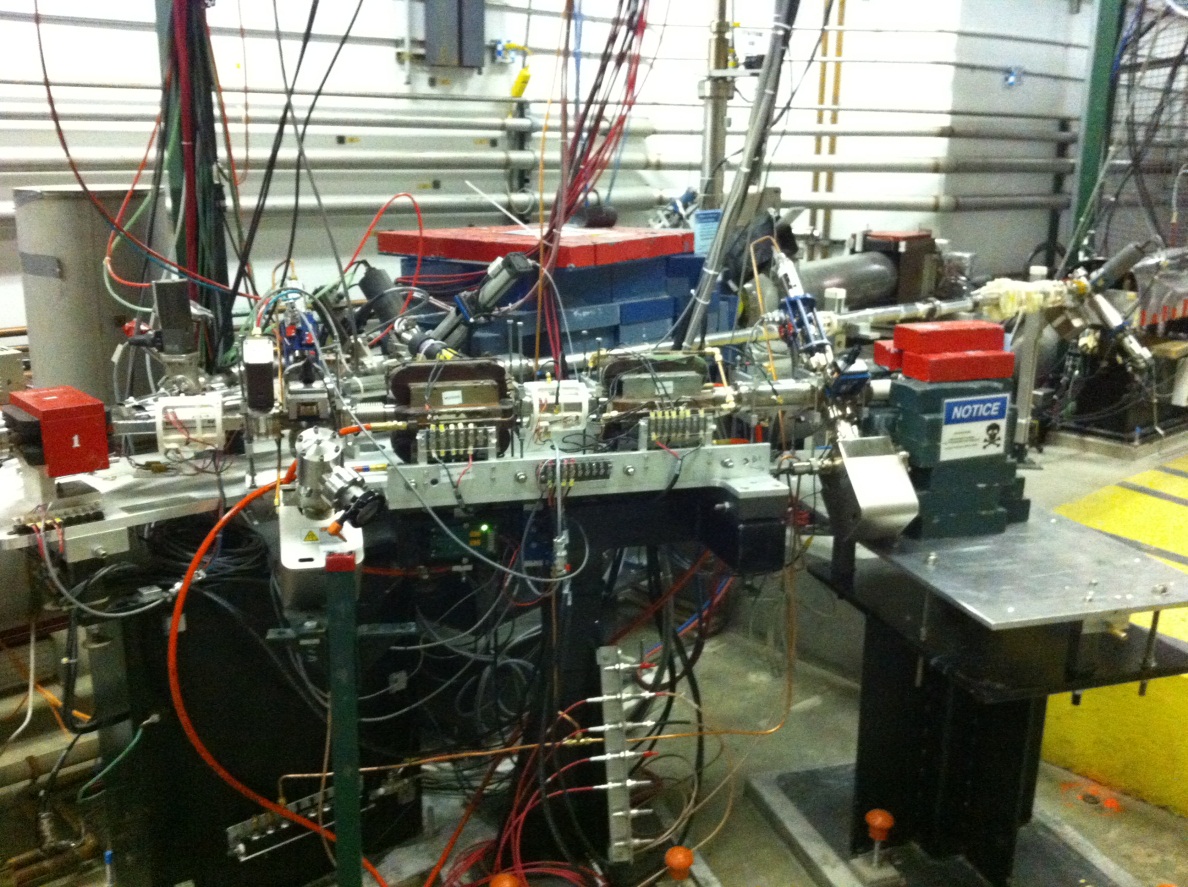 5D Spectrometer
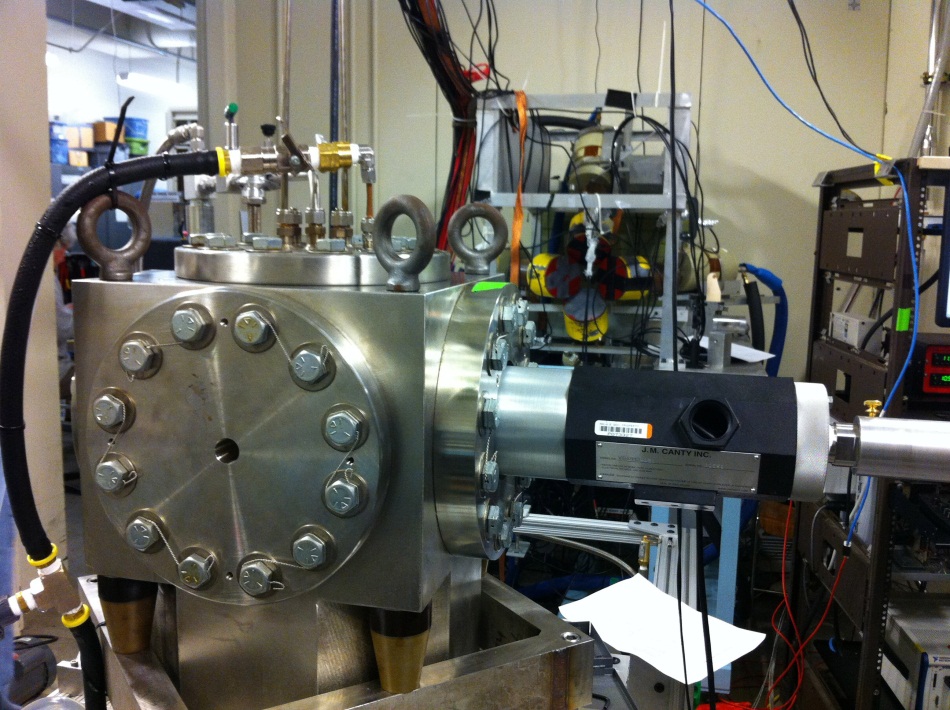 Bubble Chamber at HIGS
April 2013
Photon Beam
Entrance
N2O Bubble Chamber
T = -5˚C
P = 60 atm
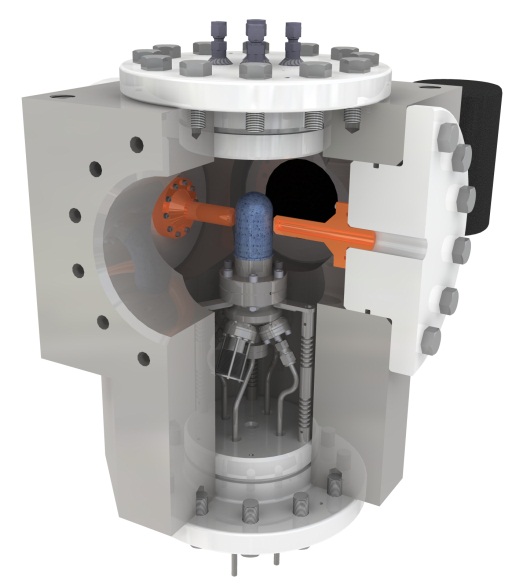 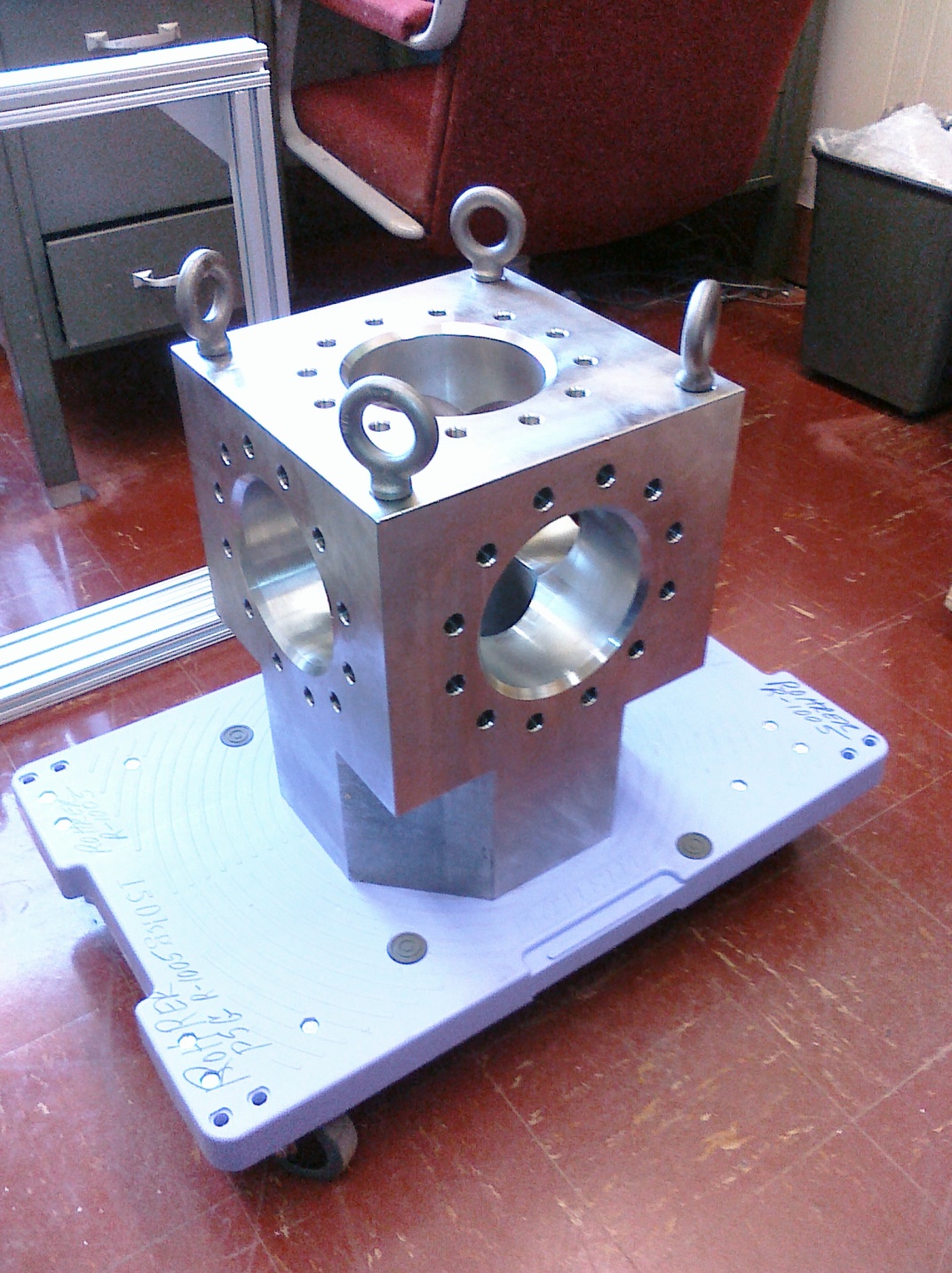 First g+O→α+C bubble
April 2013
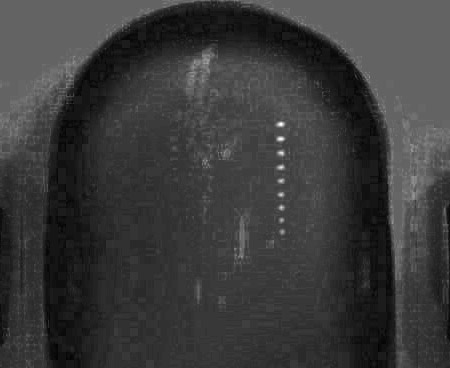 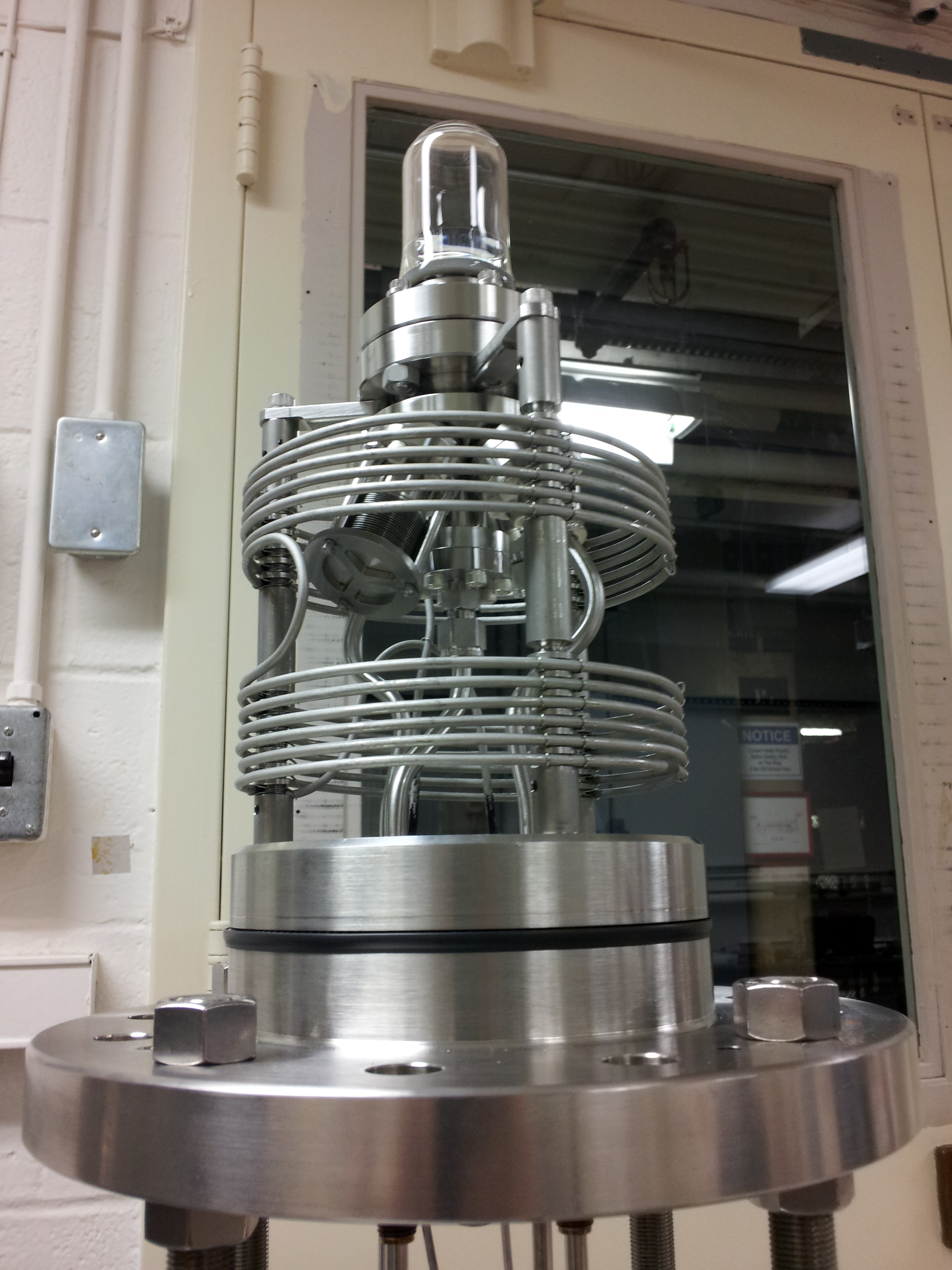 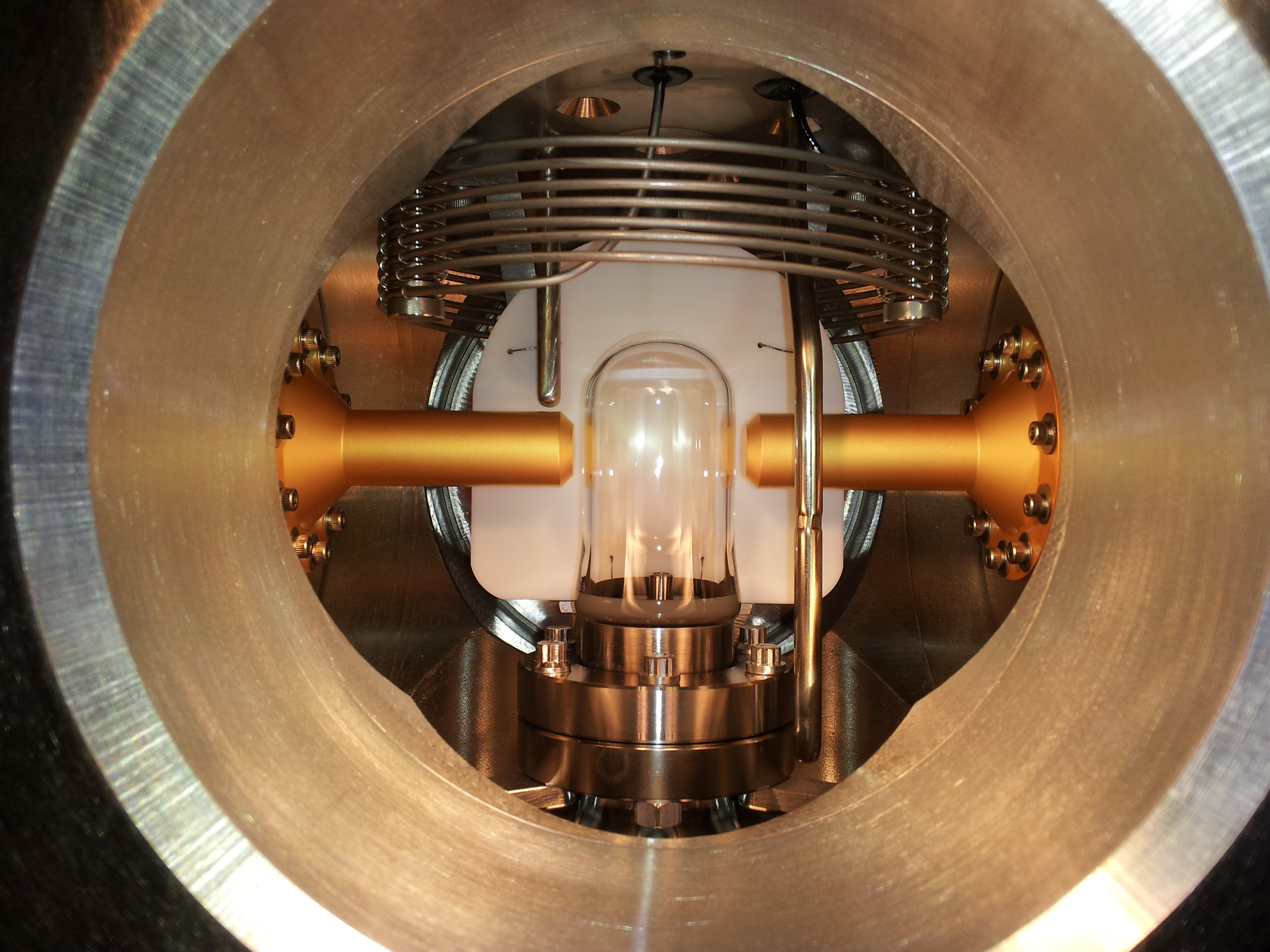 9
Beamline
For beam test, replace with flange radiator
New Dipole
 Magnet
2 Superharps to measure 
Beam profile and absolute
 beam position
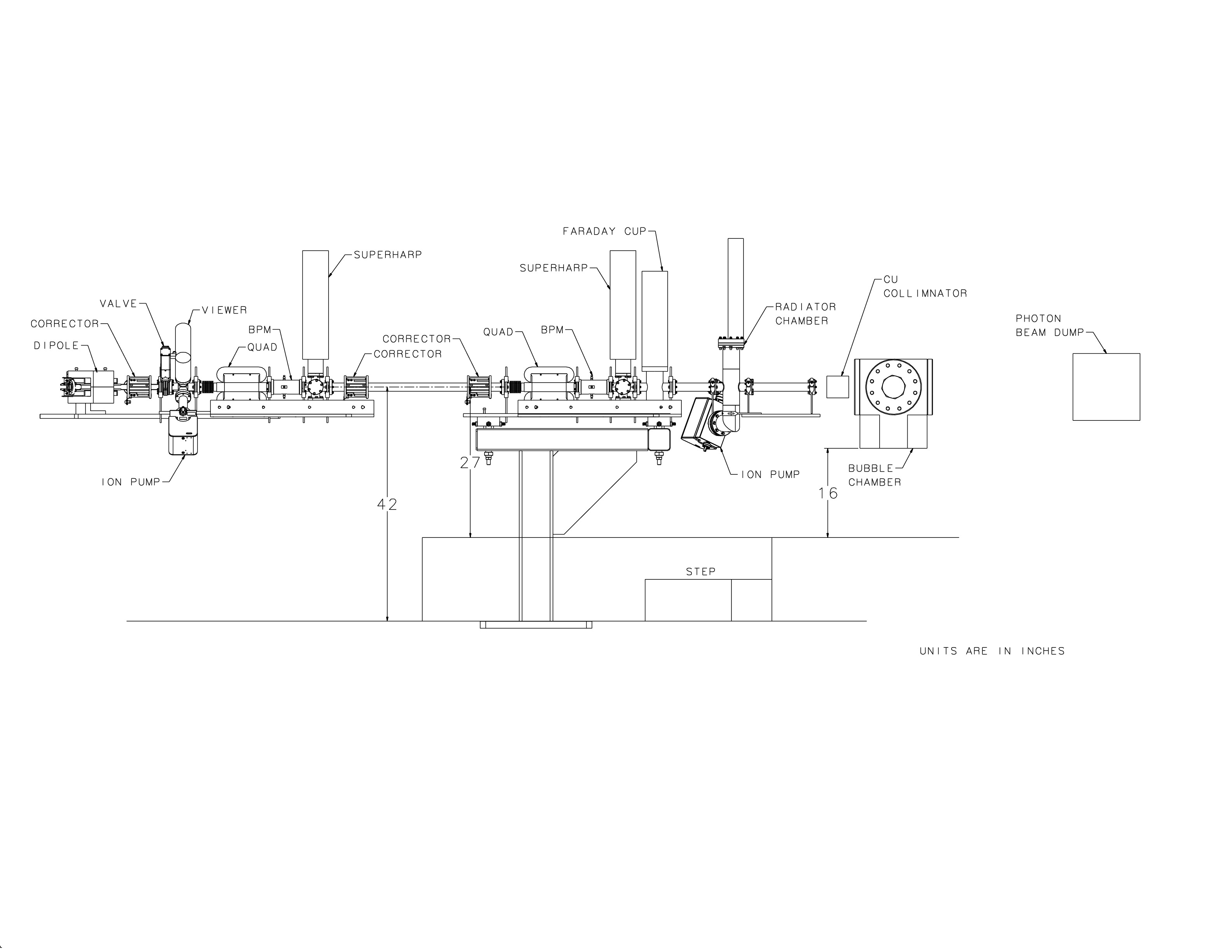 Schematics
Use pure Copper and Aluminum
Flange isolated and current in EPICS readback
Electron K.E.
3.0 – 8.7 MeV
0.01 – ? µA
Flange Cu 
Radiator/Dump
? mm
Al Beam Pipe
Cu  Photon
Collimator
Al Photon Dump
10 cm long
20 cm diameter
Bubble Chamber
Superheated N2O
3 cm long
-5°C, 60 atm
Ceramic
Insulator
Beam Requirements
Beam Properties at Radiator:







February 16, 2014: With one trip/hour (all are 0L02-8 ARC trips) GMeas are: 0L02-7 = 10.22 MV/m and 0L02-8 = 10.40 MV/m. Beam Kinetic Energy = 8.7 MeV

We may also need to helium process the ¼-cryounit
Safety
Superheated liquid: N2O, Nitrous oxide (laughing gas)
At room temperature, it is colorless, non-flammable gas, with slightly sweet odor and taste

High pressure system:
Design Authority: Dave Meekins
T = -5˚C
P = 60 atm 

Buffer liquid: Mercury
Closed system
Volume: 135 mL
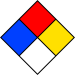 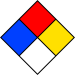 0
0
0
0
2
3
OX
15
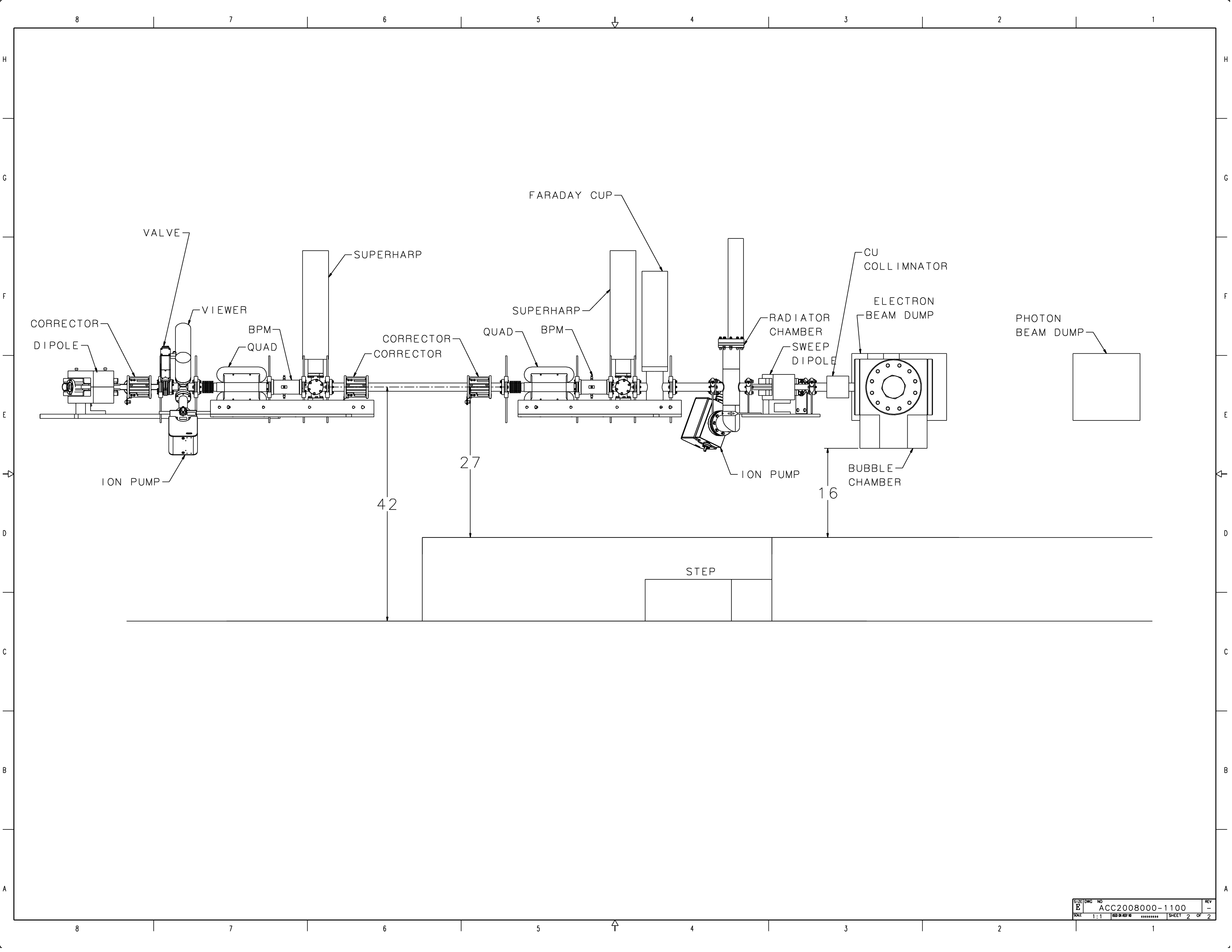